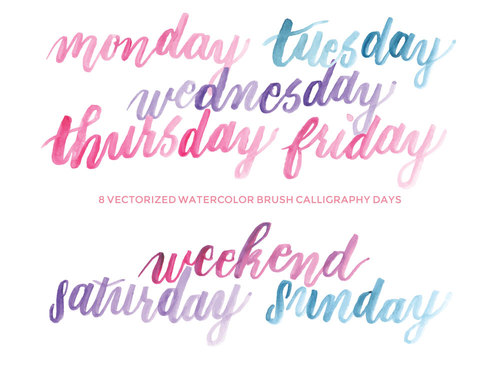 The Seven days week and the meanings of their names
Sumerian calendar
Babylonian calendar
Seven days correspond to the time it takes for a moon to transition between each phase
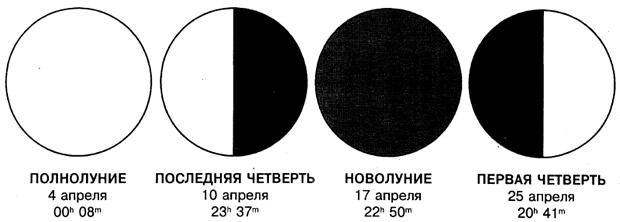 The Romans named the days of the week after their gods and corresponded to the five known planets plus the sun and moon
The Germanic people adapted the Roman system by identifying Roman gods with their own deities.
Sunday\ Sunnandæg
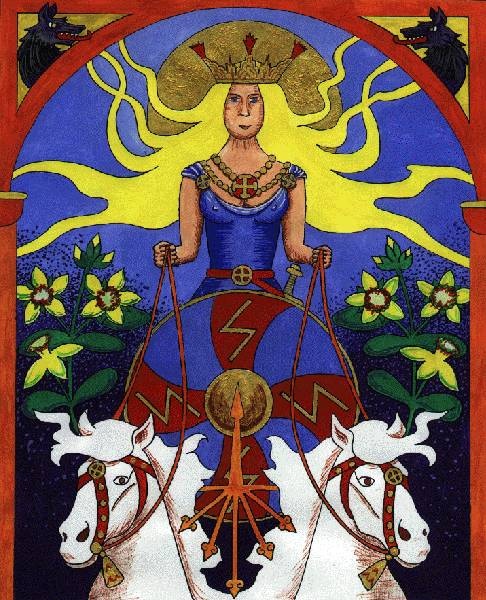 Germanic and Norse mythology personify the sun as a goddess named Sunna or Sól.
Monday\Mōnandæg
named after Máni, the Norse personification of the moon
Tuesday\Tīwesdæg
Tiw, or Tyr, a one-handed Norse god of dueling
Wednesday\ Wōdnesdæg
Wōden, or Odin, was the ruler of the Norse gods' realm and associated with wisdom, magic, victory and death
Thursday\ Þūnresdæg
the hammer-wielding Norse god of thunder, strength and protection
Friday\ Frīgedæg
Frigg\ Freya - goddess of love, beauty and fertility
Saturday\ Sæturnesdæg
Saturn is a god of generation, dissolution, plenty, wealth, agriculture, periodic renewal and liberation
Match  planets with gods
Moon
Mars
Mercury
Jupiter
Venus
Saturn
Sun
Odin\ Wōden
Freya\Frigg
Sunna or Sól.
Máni
Thor
Tiw\ Tyr
Saturn